Литературные занятия должны быть сосредоточены не только на основательном изучении современных фактических и теоретических знаний в области органической химии, но и на ознакомлении с историческим развитием этой науки...
А.М.Зайцев
Именные реакции в органической Химии.
Реакция Бородина
Разложение карбамида:
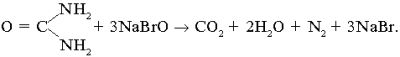 Бородин Александр Порфирьевич (1833–1887), профессор (Россия). Разработал способы получения бромзамещенных жирных кислот. Одновременно с Ш.-А.Вюрцем осуществил альдольную конденсацию (1872). Известный композитор.
Реакция Вагнера (окисление по Вагнеру, перманганатная проба)
Окисление органических соединений, содержащих двойную связь, действием 1–3%-го раствора перманганата калия (1887) в цис-a-гликоли в щелочной среде (считается положительной, если раствор перманганата быстро обесцвечивается в кислой среде или буреет в щелочной и нейтральной):
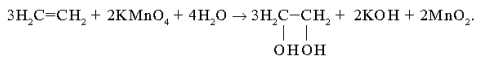 Вагнер Егор Егорович (1849–1903), профессор (Россия). Открыл камфеновую перегруппировку (перегруппировка Вагнера–Меервейна, 1899 г.).
Реакция Вёлера
Взаимодействие карбида кальция с водой (1862). Практическое значение реакция приобрела после того, как А.Муассан и Т.Вильсон разработали способ дешевого получения карбида кальция в электропечи в результате сплавления кокса и извести (1892).
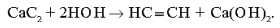 Вёлер Фридрих (1800–1882), профессор (Германия). Ученик Й.Я.Берцелиуса. Осуществил синтез мочевины при упаривании раствора цианата аммония (1828), что считается первым в истории науки синтезом органического вещества из неорганического.
Реакция Вильямсона
Получение простых эфиров из алкилгалогенида и алкоголята натрия (или калия):
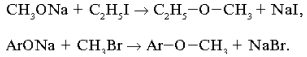 Вильямсон (Уильямсон) Александер Уильям (1824–1904), профессор (Великобритания). Основные работы посвящены исследованию реакций этерификации. Впервые синтезировал (1851) смешанные эфиры. Президент Лондонского химического общества (1863, 1865, 1869–1871).
Реакция Вюрца
Синтез алканов действием металлического натрия в инертном растворителе на алкилгалогениды (1855):
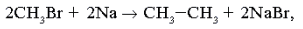 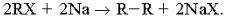 Реакция Вюрца–Фиттига
Получение алкилбензолов из смеси алифатических и ароматических галогенидов действием металлического натрия в инертном растворителе (1864):
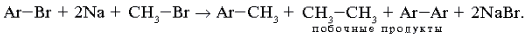 Реакция Гофмана
Получение алифатических аминов из алкилгалогенидов:
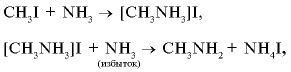 Реактив Гриньяра
Синтез органических веществ из алкилгалогенидов и магния в эфире. Реакция открыта П.Барбье в 1899 г. и подробно изучена В.Гриньяром в 1900 г.:
Реактив Гриньяра RMgX используется для присоединения по кратным связям
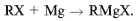 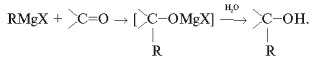 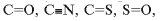 Реакция Густавсона
Получение циклоалканов из дигалогенпроизводных (1887).
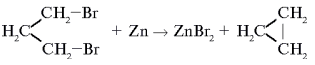 Правило Зайцева
Отщепление галогеноводородных кислот от алкилгалогенидов или воды от спиртов преимущественно происходит так, что с галогеном или гидроксилом уходит водород от наименее гидрогенизованного соседнего атома углерода (1875):
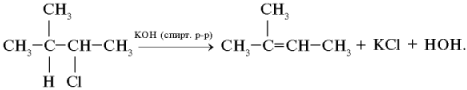 Реакция Зелинского–Казанского
Тримеризация ацетилена (полимеризация ацетилена) на активированном угле при нагревании (1924):
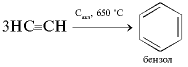 Реакция Клемменсена (восстановление по Клемменсену)
Восстановление альдегидов и кетонов в гомологи бензола водородом в момент его выделения (восстановление карбонильной группы до метиленовой) (1913):
Реакция Коновалова
Получение нитроалканов (1888):
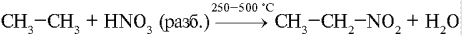 Реакция Кучерова (гидратация по Кучерову)
Каталитическая гидратация ацетиленовых углеводородов с образованием карбонилсодержащих соединений (1881):
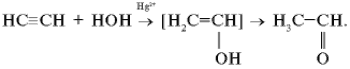 Реакция Лебедева
Получение бутадиена пиролизом этанола (1926):
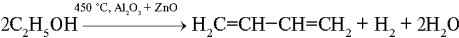 Правило Марковникова
В случае присоединения водородсодержащих соединений (протонных кислот или воды) к несимметричному алкену атом водорода преимущественно присоединяется к наиболее гидрогенизованному атому углерода, стоящему при двойной связи (1869):
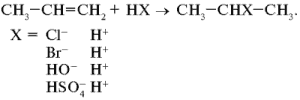 Реакция Сабатье–Сандерана
Жидкофазное гидрирование этилена до этана в присутствии мелкораздробленного никеля как катализатора (1899):
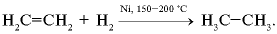 Правило Эльтекова (перегруппировка Эльтекова)
Соединения, в которых гидроксильная группа находится при углеродном атоме, образующем углерод-углеродную кратную связь (енолы), неустойчивы и изомеризуются в соответствующие карбонильные соединения – альдегиды или кетоны (1877):
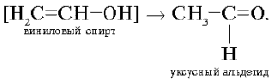 Реакция Юрьева
Взаимные превращения 5-членных гетероциклических соединений, содержащих один гетероатом (1936).
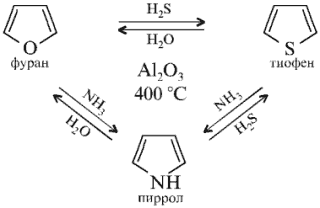